Chapter 10
Determining the Size of a Sample
1
Copyright © 2014 Pearson Education, Inc.
Learning Objectives
To understand the eight axioms underlying sample size determination with a probability sample
To know how to compute sample size using the confidence interval approach 
To become aware of practical considerations in sample size determination
To be able to describe different methods used to decide sample size, including knowing whether a particular method is flawed
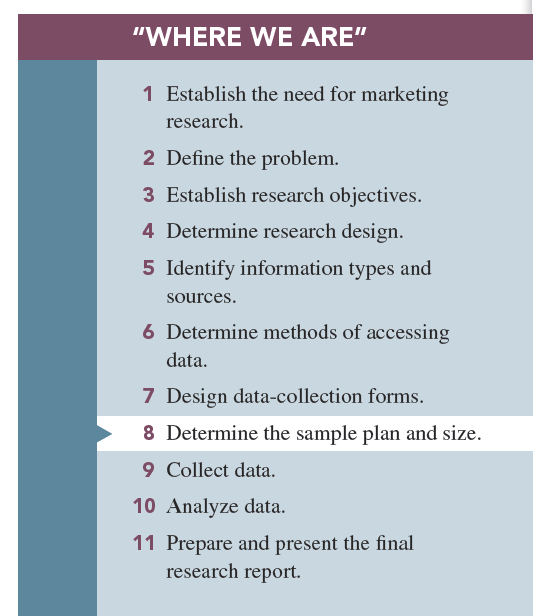 Key Point
Many managers falsely believe that sample size and sample representativeness are related, but they are not.
Key Point
A sample size decision is usually a compromise between what is theoretically perfect and what is practically feasible.
Key Point
Many practitioners have a large sample bias, which is the false belief that sample size determines a sample’s representativeness.
Important Points about Sampling
Sampling method (not sample size) is related to representativeness.
Only a probability sample (random sample) is truly representative of a population.
Sample size determines accuracy of findings.
Sample Accuracy
Sample accuracy: refers to how close a random sample’s statistic is to the true population’s value it represents
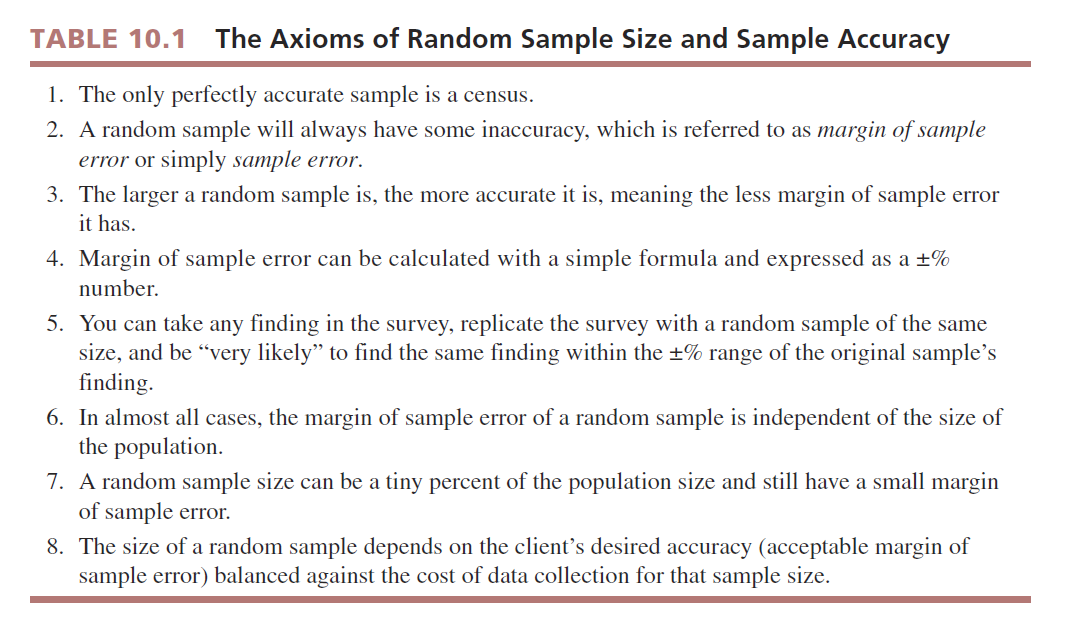 Two Types of Error
Nonsampling error: pertains to all sources of error other than sample selection method and sample size
Sampling error: involves sample selection and sample size
Sample Size and Accuracy
Which is of these is more accurate? 
A large probability sample or 
A small probability sample? 
The larger a probability sample is, the more accurate it is (less sample error).
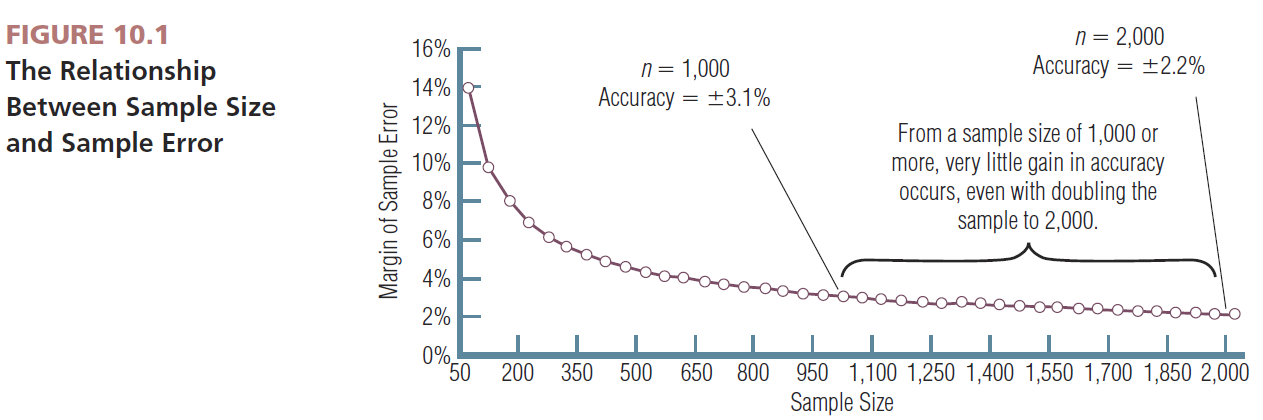 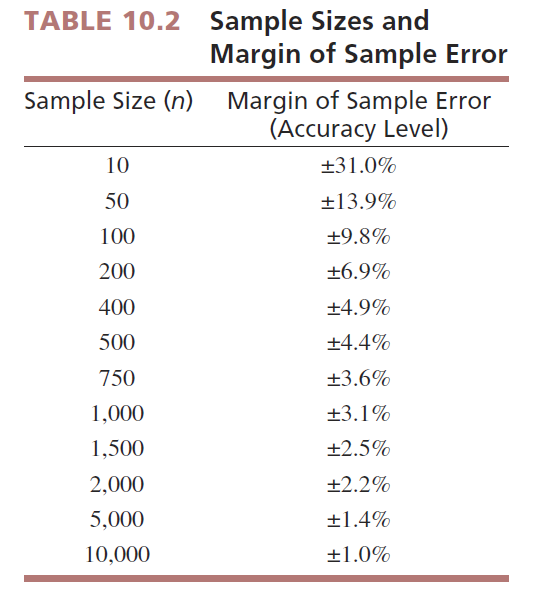 Sample Error
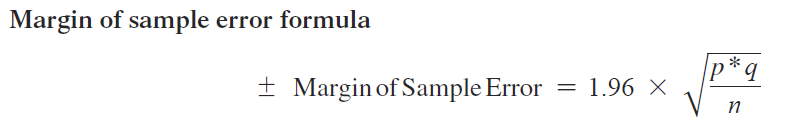 Variability
Variability refers to how similar or dissimilar responses are to a given question.
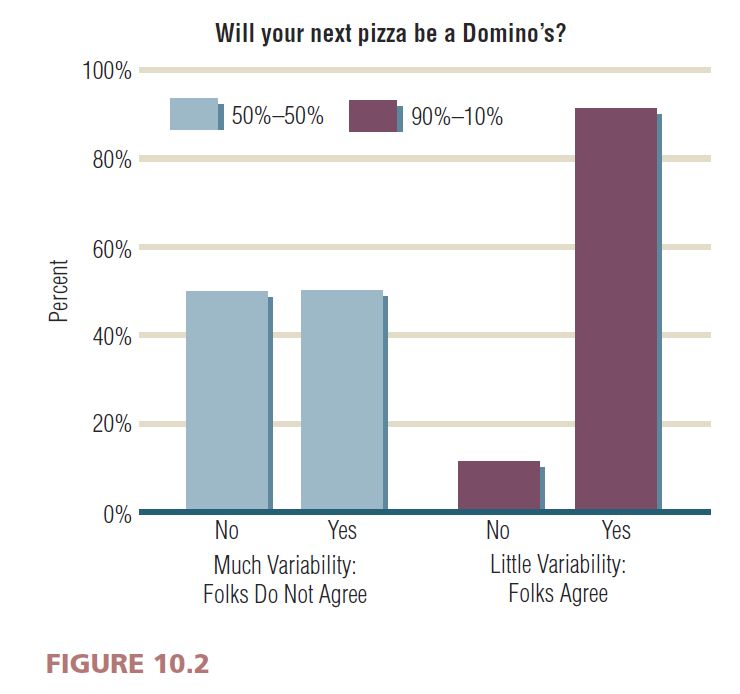 The Confidence Interval Method of Determining Sample Size
Confidence interval approach: applies the concepts of accuracy, variability, and confidence interval to create a “correct” sample size
Confidence Interval Approach
The confidence interval approach is based upon the normal curve distribution.
We can use the normal distribution because of the Central Limit Theorem.
Central Limit Theorem
Since 95% of samples drawn from a population will fall within + or – 1.96 × sample error (this logic is based upon our understanding of the normal curve), we can make the following statement . . .
Central Limit Theorem
If we conducted our study over and over, 1,000 times, we would expect our result to fall within a known range. Based upon this, we say that we are 95% confident that the true population value falls within this range.
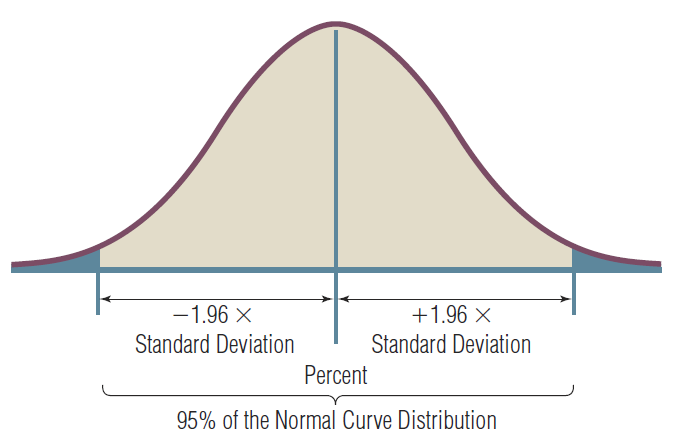 FIGURE 10.3 Normal Curves with its 95% Properties
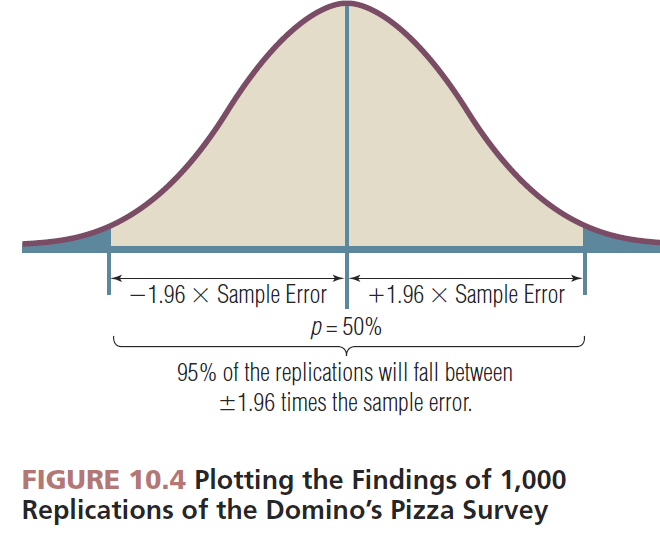 Example - Page 243
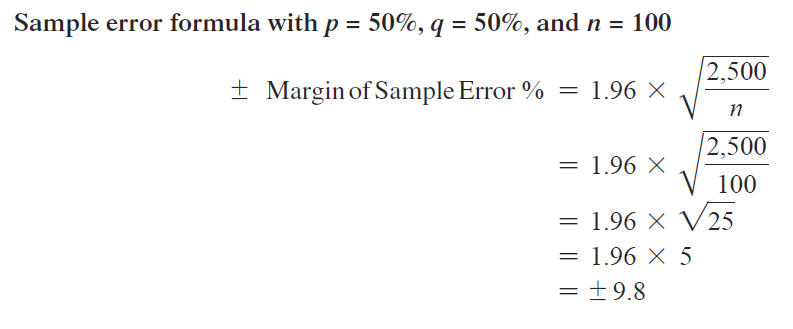 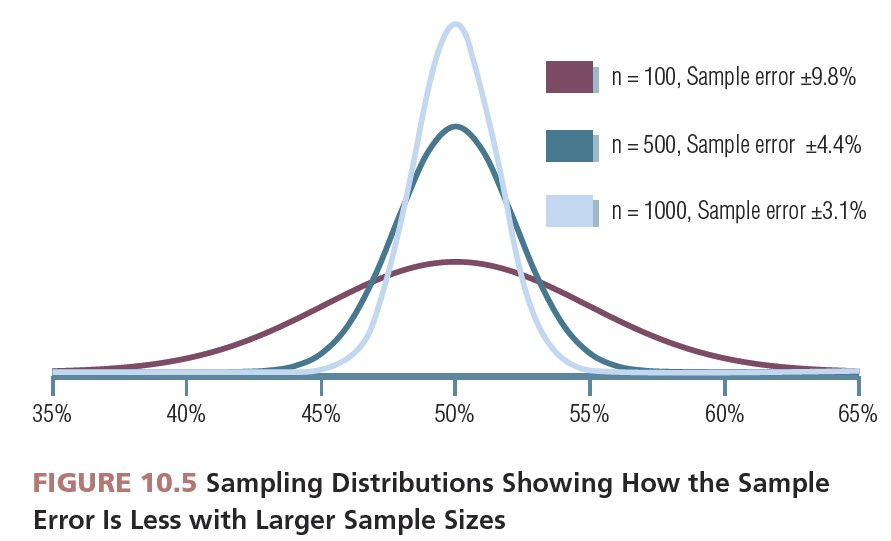 Confidence Interval Method of Determining Sample Size
1.96 × SD defines the end points of the distribution.
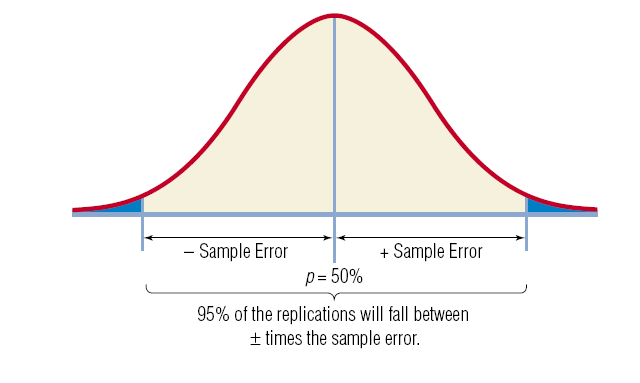 Confidence Interval Method of Determining Sample Size
Given the amount of variability in the population, the sample size will affect the size of the confidence interval.
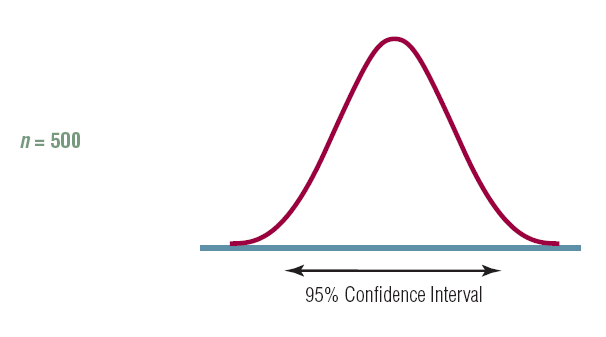 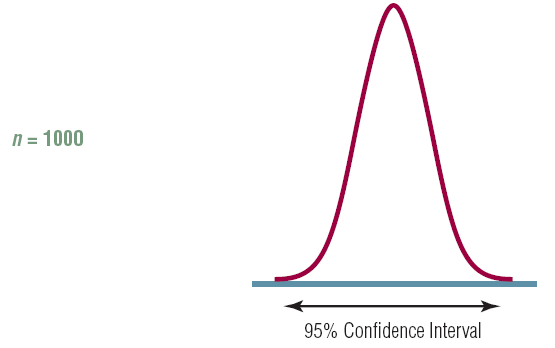 Sample Size Formula
Need to know
Variability: p × q
Acceptable margin of sample error: e
Level of confidence: z
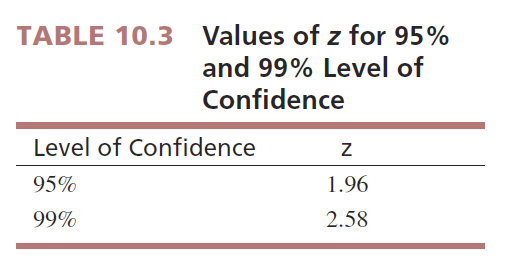 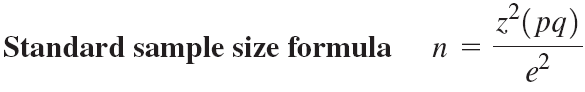 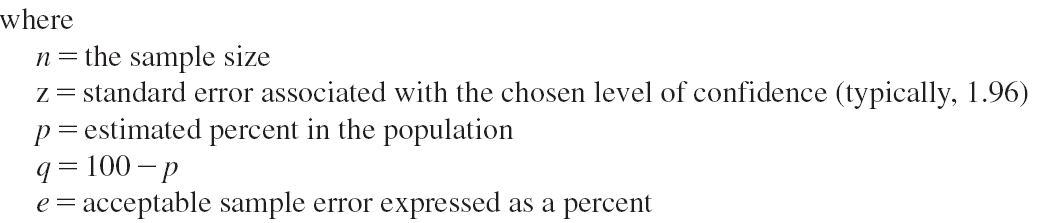 Example 1: Page 247
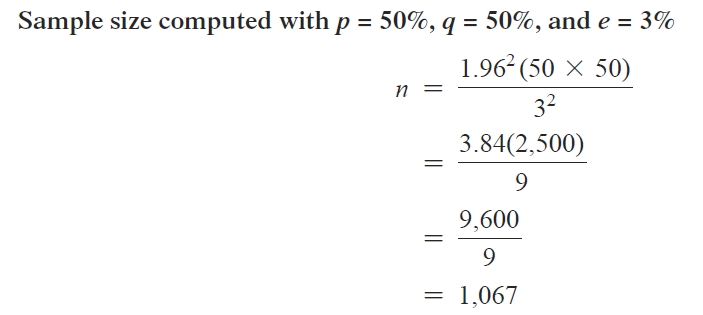 Example 2: Page 247
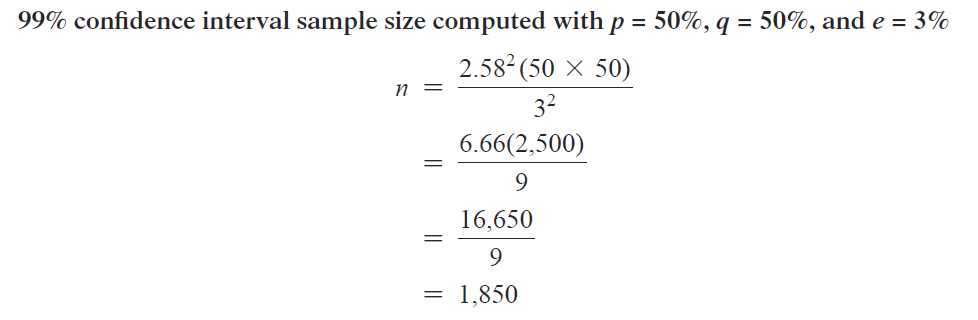 Sample Size for Estimating a Mean
Sample size for estimating a mean requires a different formula (see MRI, p. 248)
z is determined the same way (typically 1.96 or 2.58)
s = variability indicated by an estimated standard deviation
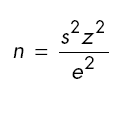 Estimating s
How to estimate s
Use standard deviation from a previous study on the target population
Conduct a pilot study of the target population
Estimating s
How to estimate s
Estimate the range that the value you are estimating can take (minimum and maximum value) and divide the range by 6
Estimating s
How to estimate s
Why divide the range by 6?
The range covers the entire distribution, and ± 3 (or 6) standard deviations cover 99.9% of the area under the normal curve.  Since we are estimating one standard deviation, we divide the range by 6.
Practical Considerations
How to estimate variability (p times q) in the population?
Expect the worst cast (p = 50; q = 50)
Estimate variability 
Previous studies? 
Conduct a pilot study?
Practical Considerations
How to determine the amount of acceptable sample error.
Researchers should work with managers to make this decision. How much error is the manager willing to tolerate?
Practical Considerations
How to decide on the level of confidence to use.
Researchers typically use 95% or 99%.
Practical Considerations
How to balance sample size with cost of data collection.
Researchers should work with managers to take cost into consideration in this decision.
Example, Page 250: What Cost?
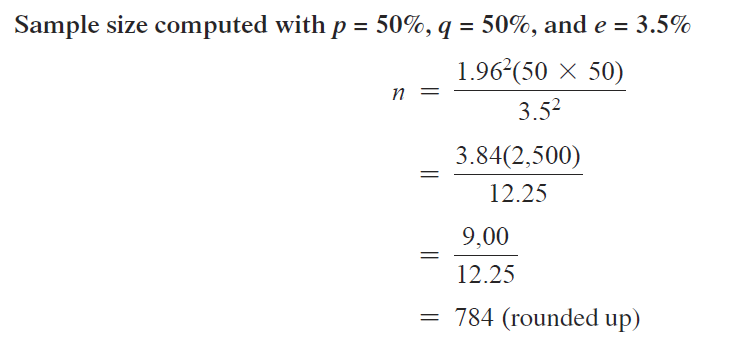 Other Methods of Sample Size Determination
Arbitrary “percentage rule of thumb” 
Conventional sample size
Statistical analysis approach requirements
Cost basis
Sampling from Small Populations
With small populations, use the finite population multiplier to determine small size.
Sample Size for Small Population
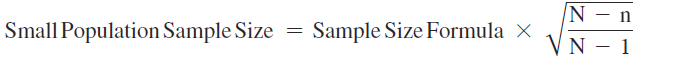 Example: Page 255
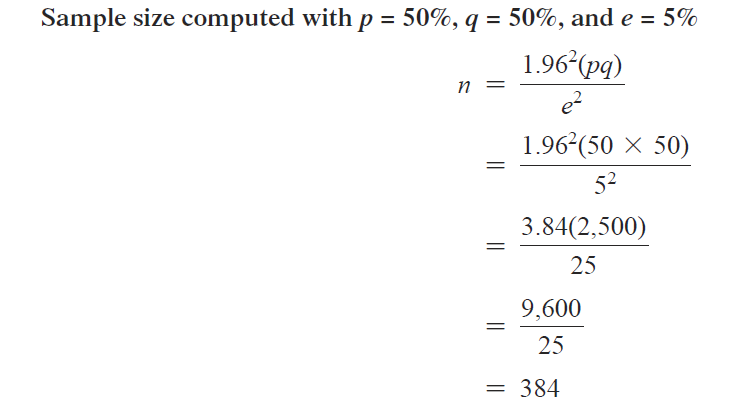 Example: Page 255
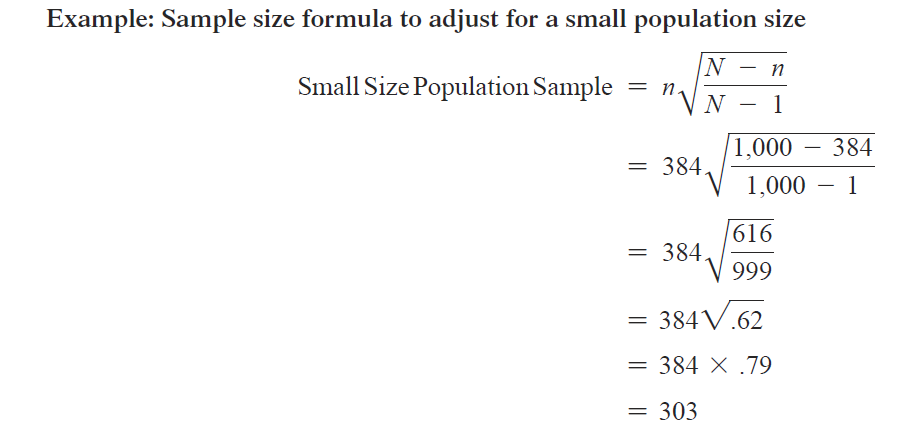 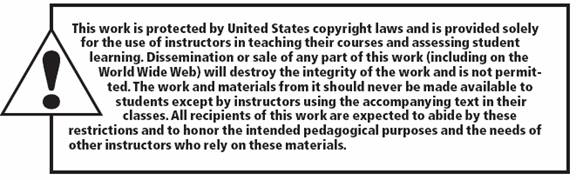 All rights reserved. No part of this publication may be reproduced, stored in a retrieval system, or transmitted, in any form or by any means, electronic, mechanical, photocopying, recording, or otherwise, without the prior written permission of the publisher. Printed in the United States of America.